Introduction to data wrangling for biodiversity collections
Week 2: Microsoft Excel and Google Sheets
[date]
Week 2: Microsoft Excel and Google Sheets
Microsoft Excel vs. Google Sheets
Exploring data in spreadsheets
Data types and formats in spreadsheets
Bulk editing in spreadsheets
Functions in spreadsheets
Comparing data in spreadsheets to another resource, e.g. a taxonomic authority hosted online
2
Week 1: Review
Major takeaways from the group…
We can make data wrangling more manageable by breaking it into needs and tasks.
Data wrangling is iterative.
It’s okay to not be “finished” with your data before sharing.
3
[Speaker Notes: EXAMPLE TAKEAWAYS…

You can read your colleagues’ feedback in the shared notes document.]
Week 1: Homework
Draft a data wrangling “to do” list for your current collection priorities. Share this “to do” list with your colleagues in Slack.
4
[Speaker Notes: Talk about anything we noticed from homework and office hour attendance.]
Week 1: Topics to learn more about
The Darwin Core standard, and how it is integrated into different collections management systems.
Strategies for reducing redundancy when transcribing.
Having an example dataset to see how these strategies can be applied.
5
[Speaker Notes: EXAMPLE FEEDBACK…]
Microsoft Excel vs. Google Sheets
75%
25%
Excel vs. Sheets
Usage by participants in this workshop
7
[Speaker Notes: EXAMPLE DATA…]
Existing experience of participants in this workshop
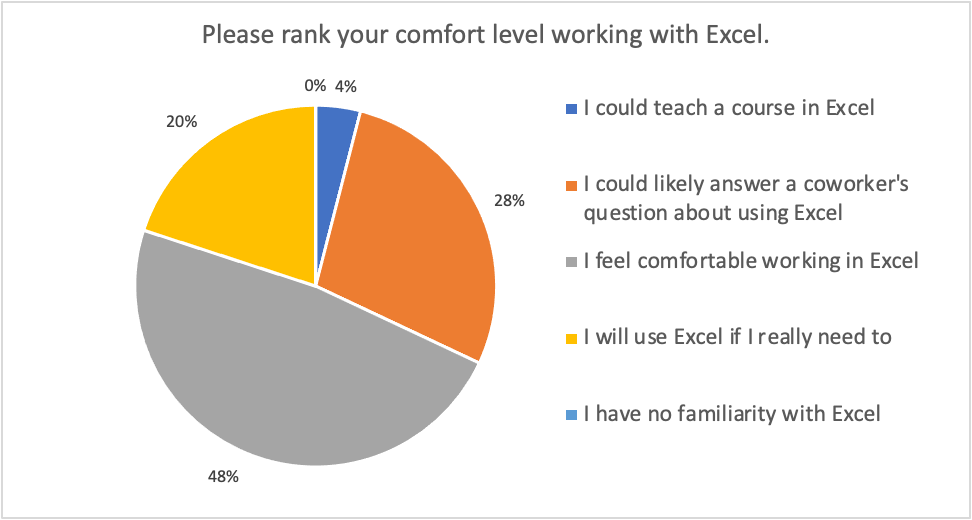 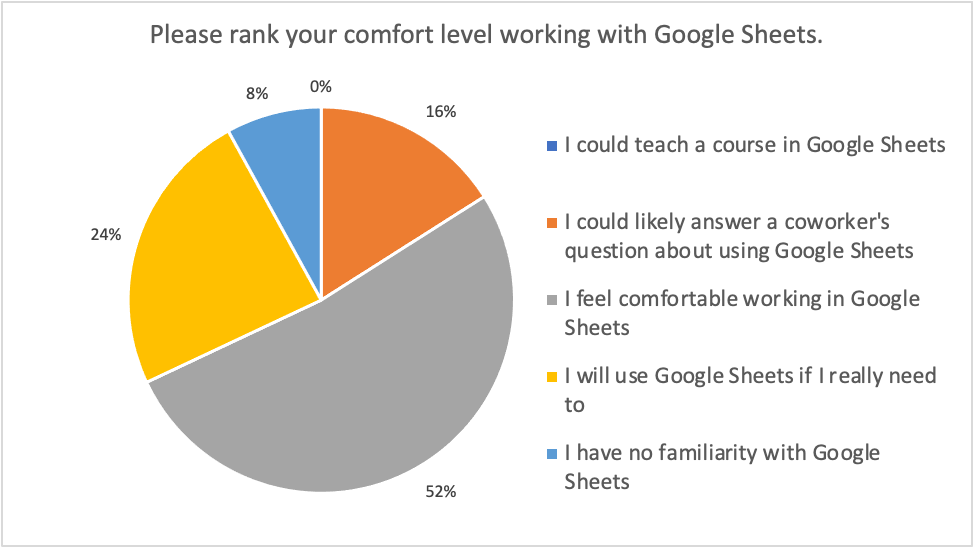 8
[Speaker Notes: EXAMPLE DATA…

I will be doing demos in both Excel and Sheets, and where I do not explicitly say so you can assume that things work similarly in both software options.]
Microsoft Excel vs. Google Sheets: Cost
Excel is paid software.
Sheets is free software.
Neither is open source software.
Both are actively maintained with updates immediately available to users (for Excel, only for Microsoft 365 users).
Be cognizant of whose account files are created under.
9
[Speaker Notes: Raise your hand in Zoom if you do not have free (to you) access to Microsoft Excel in your workplace.]
Microsoft Excel vs. Google Sheets: Dataset size
Excel uses the processing power of your computer hardware.
Sheets connects with Google servers online, which can make it slower for larger datasets.
Sheets has an upper limit of 10 million cells. Calculate how many cells your dataset has by multiplying rows x columns.
Our example dataset has 39 columns x 202 rows = 7,878 cells. If we kept adding new specimen records and got to 50,000 rows then suddenly we are dealing with 1.95 million cells.
10
[Speaker Notes: Note that actually 10 million cells is pretty slow. I use 5 million as a better baseline and even that can be slow.]
Microsoft Excel vs. Google Sheets: Collaboration
To collaborate with someone using Excel, these files need to be saved on OneDrive or SharePoint.
To collaborate with someone using Sheets, they need internet access, and a Google account if you want to track who has done what.
Sheets works better when you have multiple people editing the same sheet from multiple devices in real-time.
11
[Speaker Notes: Prompt response verbally or in chat: Has anyone encountered any particular issues trying to collaborate using Excel or Sheets?]
Microsoft Excel vs. Google Sheets: Keyboard shortcuts
Keyboard shortcuts may seem like a minor aspect but they can have a big effect on efficiency, especially for transcription.
Excel has many built in keyboard shortcuts and the flexibility to customize.
Sheets is restricted by the settings you have for your browser software.
12
Microsoft Excel vs. Google Sheets: Scripting
Scripting is a way to automate a series of predictable tasks that you would otherwise do manually.
Excel uses Visual Basic for Applications (VBA) as its backend programming and automation language.
Sheets uses Google Apps script, which is similar to JavaScript.
VBA is simpler to learn and use, but limited to Microsoft applications such as Excel, Word, and PowerPoint.
13
[Speaker Notes: For scripting, use an example of cleaning results from Notes for Nature data.

Raise your hand in Zoom if you have experience with VBA.

Raise your hand in Zoom if you have experience with Google Apps script or JavaScript]
Microsoft Excel vs. Google Sheets: Charts
Charts can be an easy way to visualize data for reporting, presentations, etc.
Sheets has more plug-and-play chart types.
Excel charts are easier to customize.
14
[Speaker Notes: Prompt response in chat: If you use the chart functionality in Excel or Sheets, when or for what purpose do you do so?]
Microsoft Excel vs. Google Sheets: Extensibility
Both Excel and Sheets can be connected with additional tools to extend their functionality for power users.
For Excel, this includes Microsoft Power Query, Power Pivot, and Power BI (Business Intelligence).
For Sheets, this includes “Add-ons” produced both by Google and by external developers.
15
[Speaker Notes: Beyond the scope of this workshop, but let us know in the shared notes feedback for today if any of these are tools you would like to know more about.]
Using both Microsoft Excel and Google Sheets
There is no reason not to use both!
Think through your tools before starting a project so that you can be aware of translational issues, e.g.
Formatting, conditional and other
Data interpretation
Data summary and visualization
16
[Speaker Notes: Prompt response verbally or in chat: What do you use formatting for?]
Excel or Sheets?
Google Sheets
yes
Is it essential that the software is free?
Will you often collaborate with others to work on the same data?
no
Are keyboard shortcuts important?
yes
JavaScript or N/A
Will your dataset be larger than ~5 million cells?
no
Which scripting language are you more comfortable with?
no
yes
no
yes
Microsoft Excel
VBA or N/A
17
[Speaker Notes: Prompt response verbally or in chat: If you were dealing with legacy data representing 100k specimens formatted as a CSV file that you needed to prepare for migration into your database, would you use Excel or Sheets?

Prompt response verbally or in chat: If you were dealing with a project where student technicians will be transcribing specimen label data for ~5000 lots, would you use Excel or Sheets?]
Why use spreadsheets for data wrangling
Many users have existing familiarity
Typically free to use
Easy to customize
Can work collaboratively
18
[Speaker Notes: Reminder from last week]
Why not use spreadsheets for data wrangling
Lack of ability to protect data integrity
Easy to make mistakes with big consequences
Performance is limited when working with large datasets
Inability to track changes in detail
19
[Speaker Notes: Reminder from last week]
Exploring data in spreadsheets
Why explore our data?
Exploration is the process by which we gain the familiarity necessary to assess our data wrangling needs. We see how well our data is currently meeting our expectations in regards to, e.g., accuracy, consistency, standardization, completeness, etc…
21
[Speaker Notes: All of these activities are aimed at creating a mental model and understanding of the data. You all saw why it is necessary to explore the data when you looked at the example data during our last meet up. You need to explore data even when you created it because of meaning drift.]
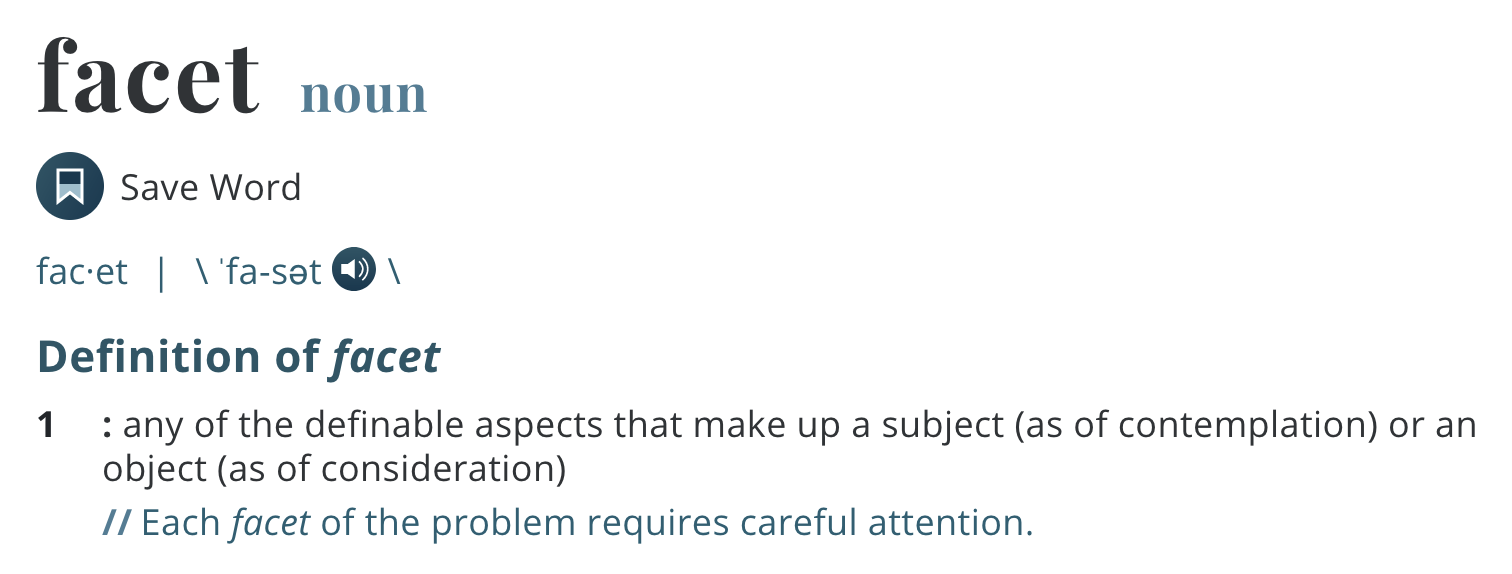 Image: https://www.merriam-webster.com/dictionary/facet
22
Faceting
Groups data into definable objects, e.g. unique text values, numeric ranges, text string lengths.
Includes entirety of the data, within the scope you define.
Can help you explore by seeing a big picture of your data, and enabling you to browse by “drilling down.”
23
Faceting
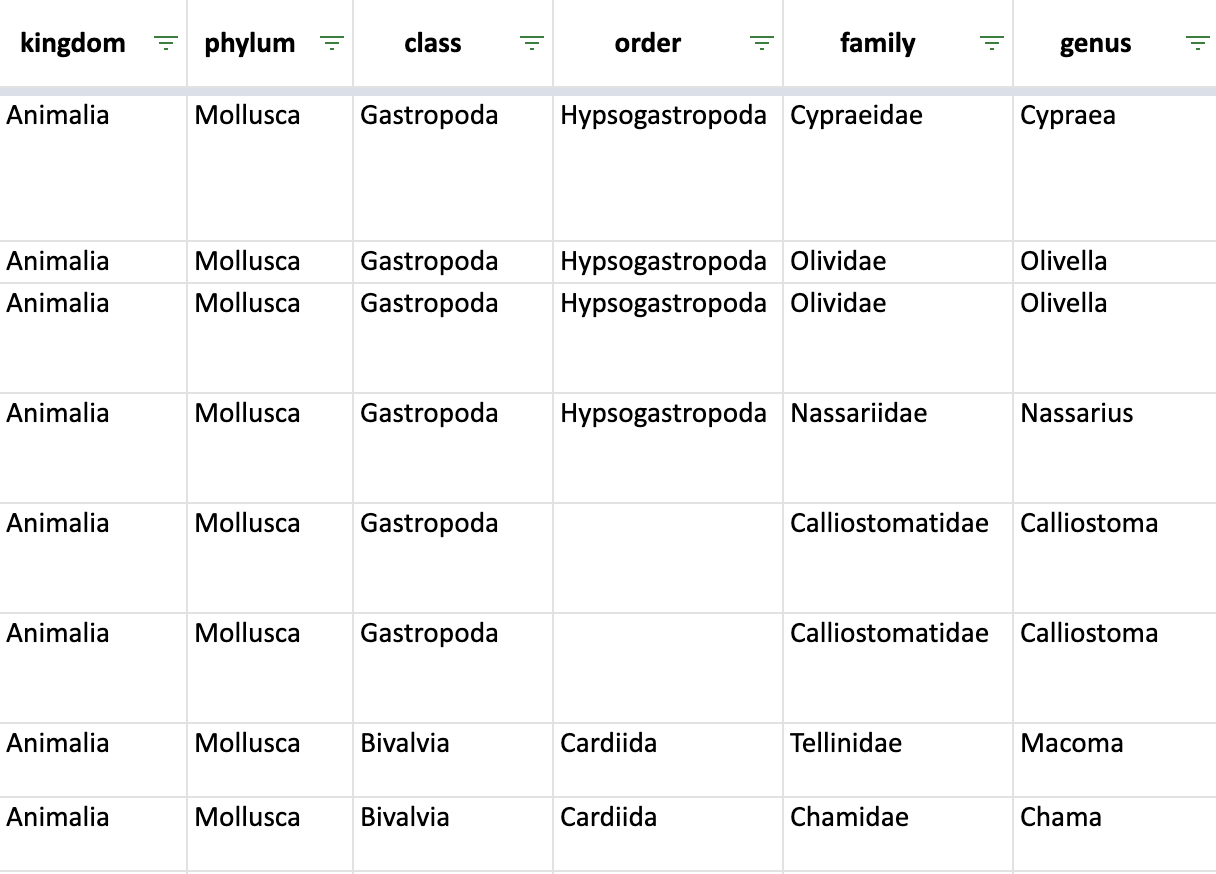 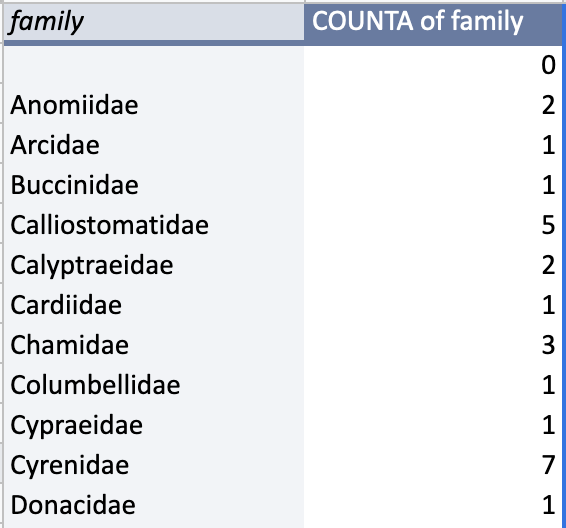 24
[Speaker Notes: Groups data into definable objects, e.g. unique text values, numeric ranges, text string lengths.

Includes entirety of the data, within the scope you define.

Can help you explore by seeing a big picture of your data, and enabling you to browse by “drilling down.”]
Demo:

Facet on the recordedBy column by looking at unique values.
[Speaker Notes: I will be doing some demos. If you want to follow along on your own computer you can, although I will be moving quickly and so for less experienced users I recommend you just watch me.

In Excel: (1) Copy column to new sheet [work with a copy of your data!]; (2) Data > Advanced > Filter the list in place and check the box for “unique records only;” (3) Sort alphabetically.

In Sheets: (1) Copy the column to a new sheet; (2) Use formula, “=UNIQUE(range);” (3) Sort alphabetically]
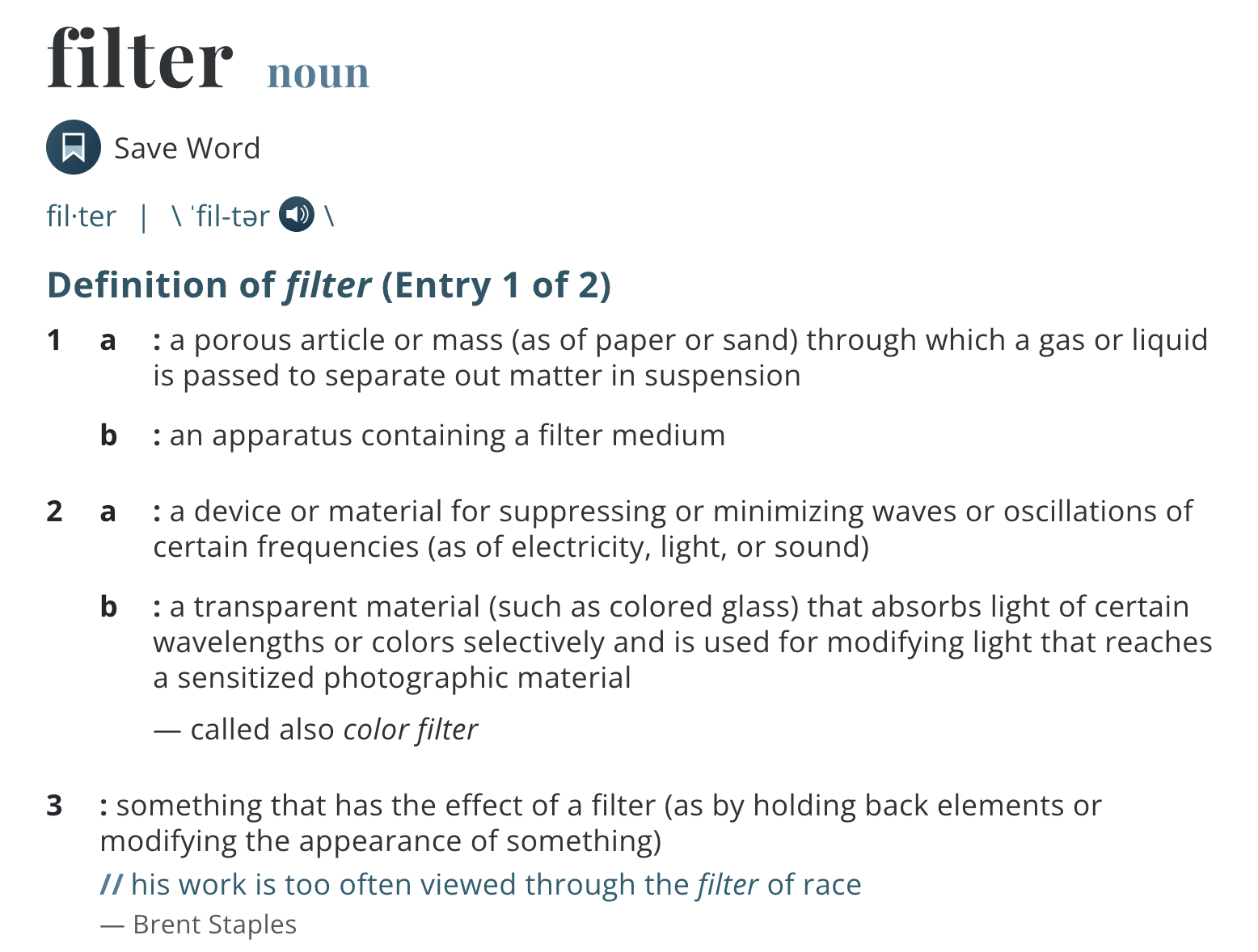 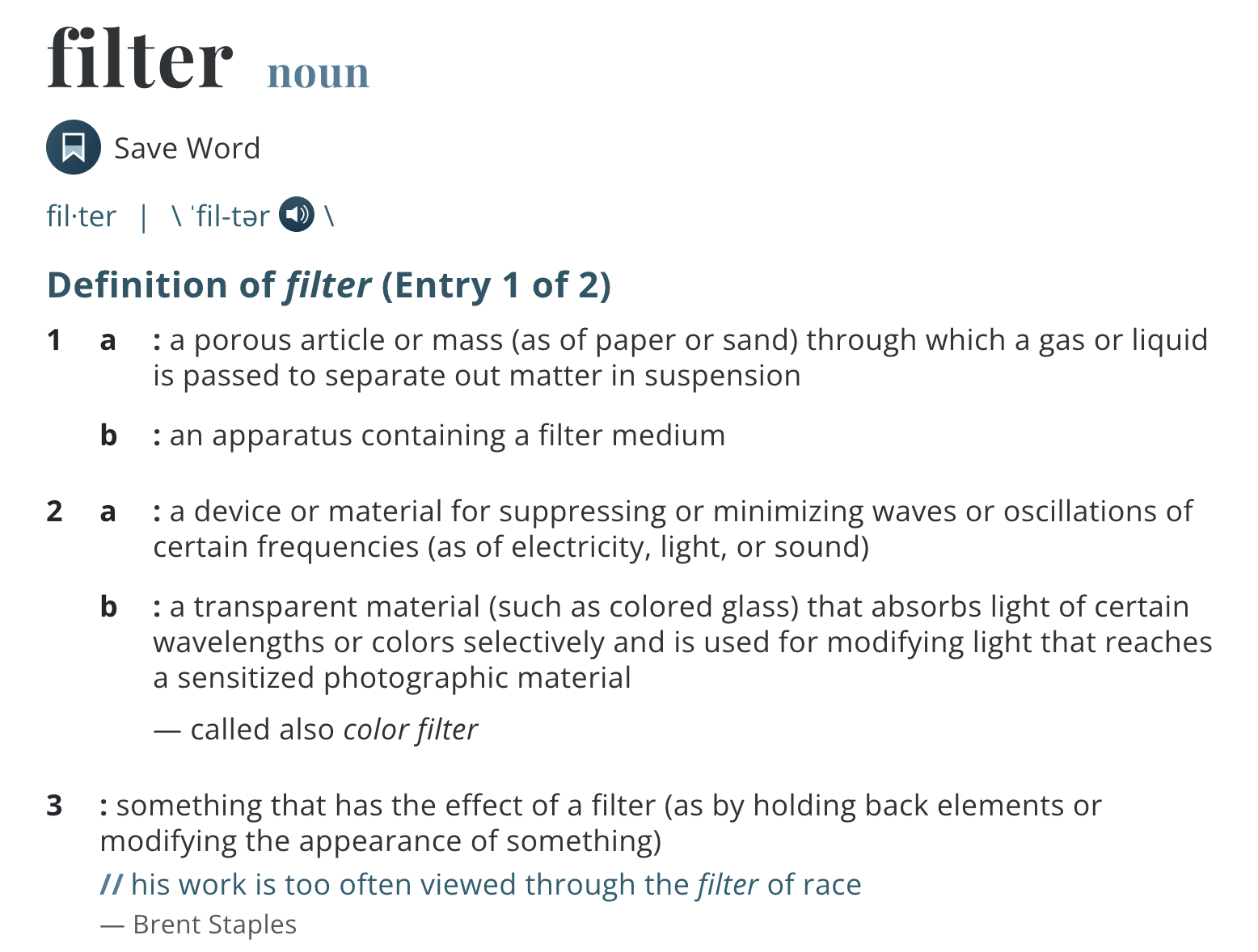 Image: https://www.merriam-webster.com/dictionary/filter
26
Filtering
Includes or excludes data based on scope you define.
Depends either on facets or on knowledge you possess, e.g. “the format for values in this column should be ___.”
Can help you explore by highlighting values at odds with your expectations.
Filters are often mutually exclusive, which can inhibit exploration.
27
Filtering
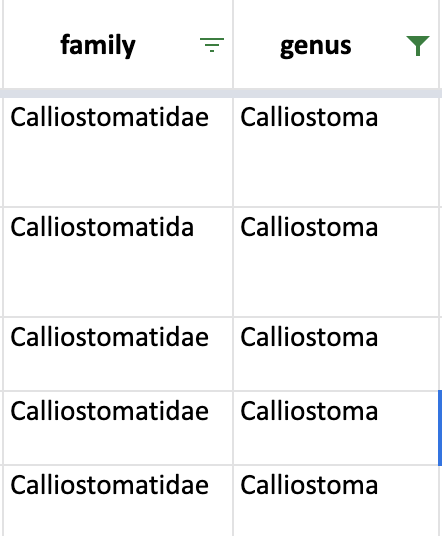 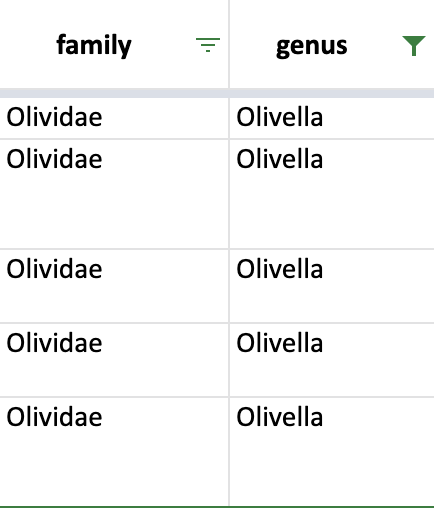 vs.
28
[Speaker Notes: Mention sorting in this example

Includes or excludes data based on scope you define.

Depends either on facets or on knowledge you possess, e.g. “the format for values in this column should be ___.”

Can help you explore by highlighting values at odds with your expectations.

Filters are often mutually exclusive, which can inhibit exploration.]
Filters vs. filter views in Google Sheets
Filters work as they do in Excel
Anyone else who has the same Sheet open will see the filters you apply
Filter views only affect how one user sees the Sheet and can be saved for later
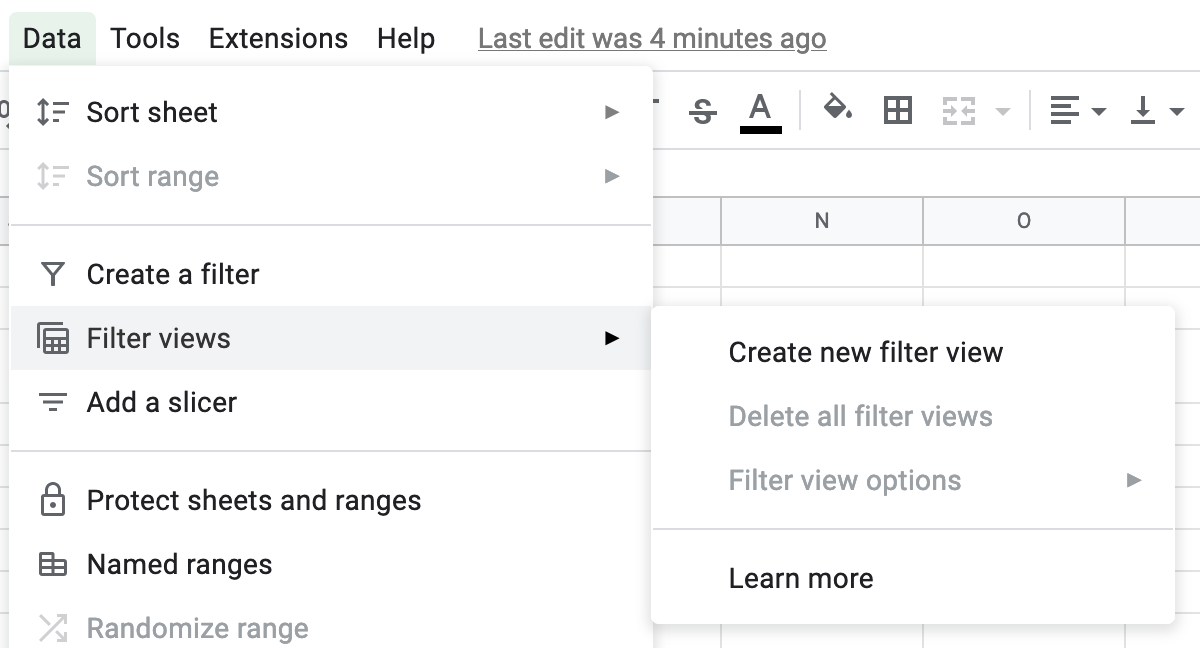 29
Pivot table
A table of grouped values that aggregates the individual items of a more extensive table within one or more discrete categories.
Used to summarize data, typically with numerical calculations like sums, averages, or other statistics.
An example of how faceting and filtering can be implemented.
30
Pivot table
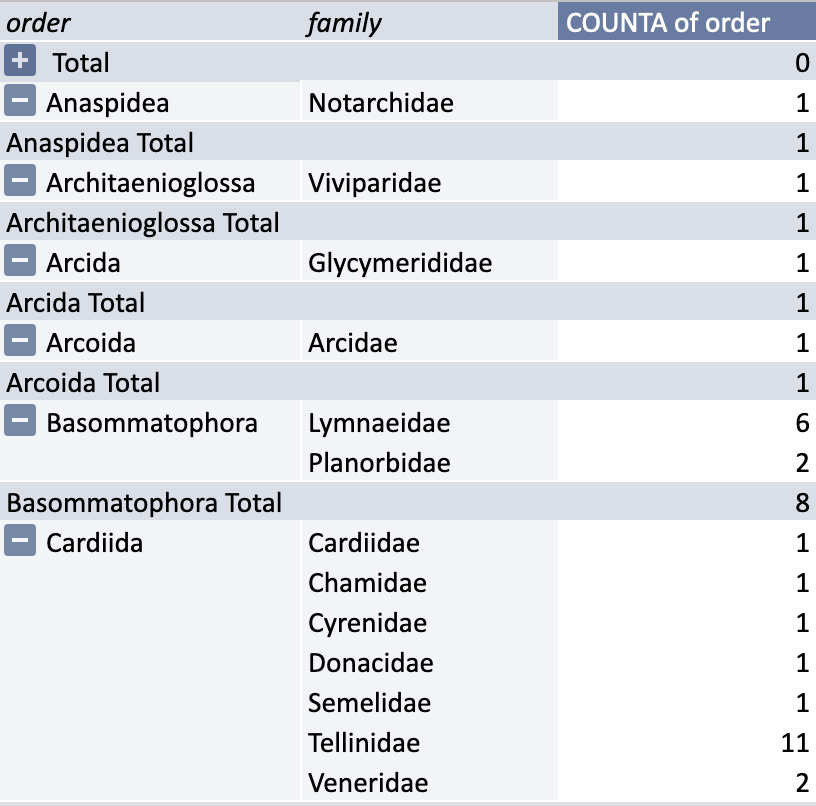 31
[Speaker Notes: A table of grouped values that aggregates the individual items of a more extensive table within one or more discrete categories.

Used to summarize data, typically with numerical calculations like sums, averages, or other statistics.

An example of how faceting and filtering can be implemented.]
Demo:

Facet and filter on higher geography by using a pivot table.
[Speaker Notes: In Excel: (1) Select higher geography fields (country, stateProvince, county, locality); (2) Insert > Pivot table > New worksheet; (3) Add rows for country, stateProvince, county; (4) Add values for locality; (5) Add filter for locality and demonstrate deselecting blanks and/or variations of “not recorded.”

In Sheets: (1) Select higher geography fields (country, stateProvince, county, locality); (2) Insert > Pivot table > New sheet; (3) Add rows for country, stateProvince, county; (4) Add values for locality; (5) Add filter for locality and demonstrate filtering by Status = “Cell is not empty.”]
Data types and formats in spreadsheets
Data types: Boolean
Also known as a logical data type
TRUE or FALSE values only
Frequently used with formulas
34
Data types: Numbers
Integers (whole numbers), e.g. “9,500” or “-15”
Decimal numbers, e.g. “7.08” or “-7.08”
number of significant digits is limited to 15 decimal digits
Excel displays numbers with >12 digits in scientific notation
Decimal numbers representing currency, e.g. “$7.08”
Numbers formatted by software in one way can be displayed to users in a variety of ways, e.g. “7.08” vs. “708%”
35
Data types: Dates & times
Dates and times are displayed in an accepted date-time representation, e.g. YYYY-MM-DD or M/D/YYYY.
Actually stored as numbers, then formatted to display.
Each day is represented by a whole number
Valid dates are all dates after January 1, 1900
Default date format for US dates is M/D/YYYY, e.g. “8/4/2022”
For example, the date “2022-08-04” is stored as “44777.”
36
[Speaker Notes: Implications for importing/exporting and copy-paste.]
Data types: General
Used for numeric data and intended to be helpful.
Not helpful! Because it will make interpretation decisions for you, especially when a date-like structure is recognized.
E.g. Excel’s general data type would turn “1/4" into the date “4-Jan”
37
[Speaker Notes: Erica’s UUID to date example]
Demo:

What is Excel doing with my dates?!?
[Speaker Notes: In Excel: (1) Highlight column and format as date; (2) type numeral “1;” (3) type date in any format; (4) type date prior to 1900 and notice how it is left justified.]
Data types: Text
A Unicode character data string
Can be strings, numbers or dates represented in a text format.
Numeric and date values stored as text data will be left-aligned instead of right-aligned in a cell
39
[Speaker Notes: Importing as text will help you avoid unintended implicit data interpretations.]
Data (file) formats: Delimited text
Comma Separated Value (CSV, .csv)
"Date","Pupil","Grade"
"25 May","Bloggs, Fred","C"
"25 May","Doe, Jane","B"
"15 July","Bloggs, Fred","A"
"15 April","Muniz, Alvin ""Hank""","A"

Tab Separated Value (TSV, .tsv)
Text (.txt) - may use colons (:), pipes (|), or whitespace to separate
40
Data (file) formats: XML
Extensible Markup Language (XML)
Text-based format for representing structured information
<?xml version="1.0" encoding="UTF-8"?>
<SimpleDarwinRecordSet
 xmlns="http://rs.tdwg.org/dwc/xsd/simpledarwincore/"
 xmlns:dc="http://purl.org/dc/terms/"
 xmlns:dwc="http://rs.tdwg.org/dwc/terms/"
 xsi:schemaLocation="http://rs.tdwg.org/dwc/xsd/simpledarwincore/../../xsd/tdwg_dwc_simple.xsd">
 <SimpleDarwinRecord>
  <dwc:occurrenceID>urn:catalog:YPM:VP.057488</dwc:occurrenceID>
  <dwc:basisOfRecord>FossilSpecimen</dwc:basisOfRecord>
  <dwc:institutionCode>YPM</dwc:institutionCode>
  <dwc:scientificName>Tyrannosourus rex</dwc:scientificName>
 </SimpleDarwinRecord>
</SimpleDarwinRecordSet>
41
[Speaker Notes: Zoom poll: Which of these file formats have you used before, even if just once? Comma Separated Value (CSV), Tab Separated Value (TSV), other delimited text (.txt), XML, JSON]
Data (file) formats: JSON
JavaScript Object Notation (JSON)
Text format for storing and transporting data in a way that is “self-describing.”



Image: https://api.gbif.org/v1/occurrence/1258202889
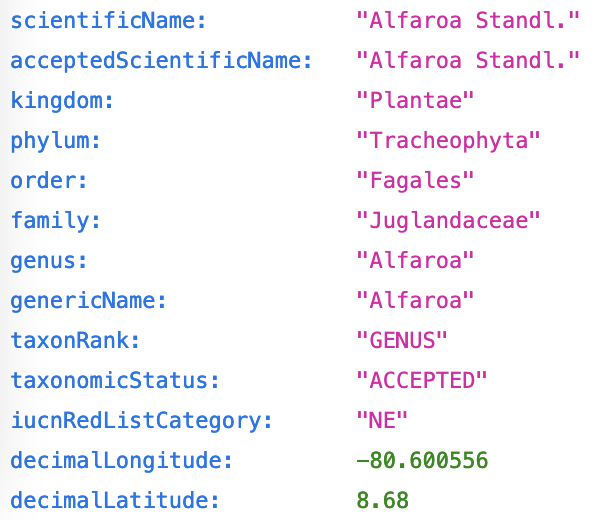 42
How to minimize issues with data types and formats
Force spreadsheets to treat all columns as text, unless you specify otherwise.
Import text into spreadsheets rather than opening files and allowing the software to make decisions.
Watch out for character encoding issues, e.g. you expect to see “é” but you actually see “Ã©”
Always save/export data with UTF-8 character encoding.
43
Demo:

How to import a CSV file into Excel.
[Speaker Notes: Prompt response verbally: Does anyone else have any tricks for importing data into spreadsheet software from various original data (file) formats?]
ONE HOUR BREAK
Introduction to data wrangling for biodiversity collections
Week 2: Microsoft Excel and Google Sheets
[date]
Bulk editing in spreadsheets
Demo:

Apply our data exploration skills of faceting, filtering, and sorting to bulk edit higher geography.
[Speaker Notes: In Excel, for country: (1) Use filter to look at values in country; (2) Demo cleaning up by filtering only on United States, editing one record, and dragging down; (3) Demo same outcome by selecting the column and using Edit > Find > Replace > Select option “Find entire cells only” > Replace all; (4) Note that if you do NOT select the column you’re replacing values everywhere in the sheet

In Excel, for stateProvince: (1) Clean up country values using same process as above; (2) Use filter to select only rows where there is no country; (3) Sort by locality using Editing > Sort & Filter > Custom Sort; (4) Add values to StateProvince based on human knowledge [this is an easy and prevalent problem]; (5) Note that you can accidentally make a big mistake by sorting only one column.]
Dealing with mixed data types
Control for unexpected data types with Edit > Paste Special
Explore before you edit!
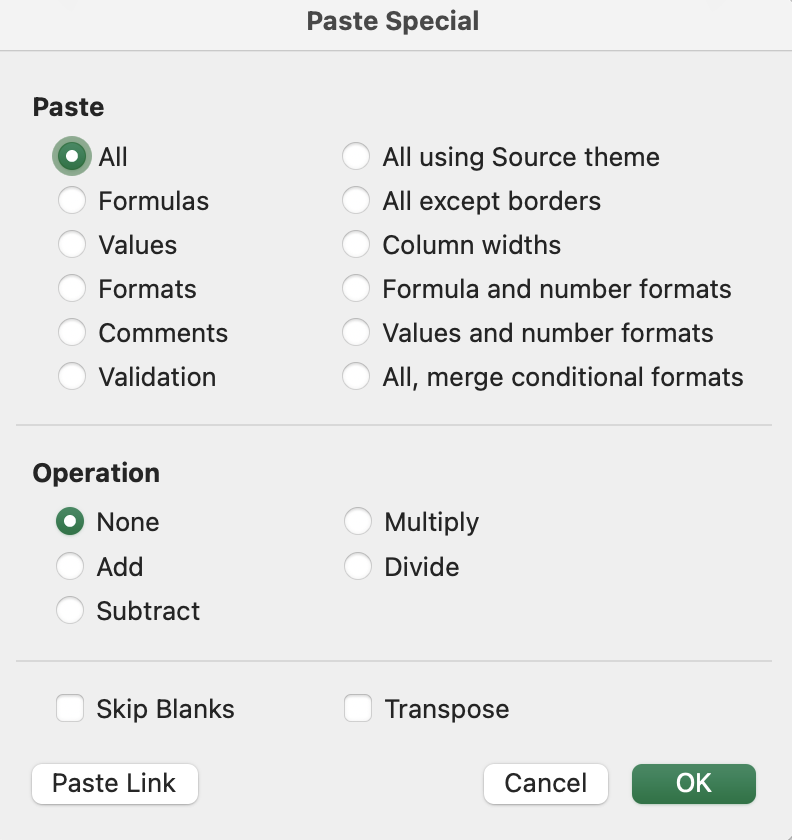 49
Dealing with multifaceted data
Column with complex data
SPLIT COLUMN
Part B of data
Part A of data (original)
WRANGLE DATA
Part B of data
Part A of data (cleaned)
JOIN COLUMNS
Column with complex data
50
[Speaker Notes: We will see examples in the functions section.]
Adding data
Standard / predictable data can be appended to existing data.
Numerical series can be extended easily.
But beware of how you are doing so: Copy-paste vs. Drag
51
Functions in spreadsheets
What are functions
Functions are predefined formulas. They perform calculations by using specified values (arguments) in a particular order, or  structure. Functions are used in Excel and Sheets to perform simple and complex calculations.
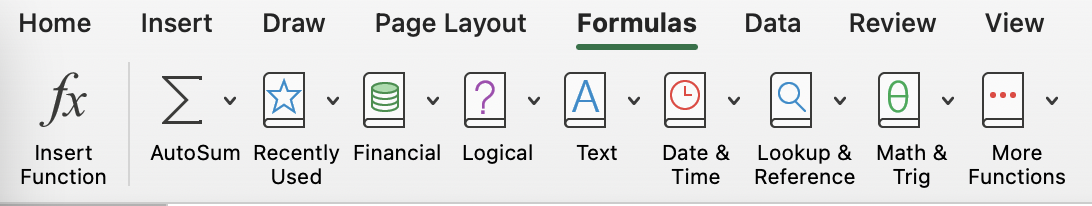 53
When to use functions
When you can describe what you want to do.
When you want to do it consistently to all rows.
54
Function: Get rid of excess whitespace
To remove leading and trailing spaces in a specified string, use:
TRIM(text)
=TRIM(A1)
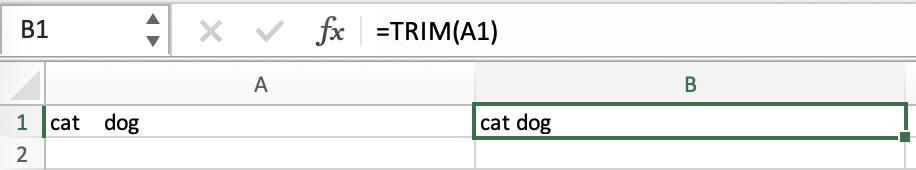 55
Function: Logical test
To return one value if a logical expression is `TRUE` and another if it is `FALSE,` use:
IF(logical_expression, value_if_true, value_if_false)
=IF(A1=B1, "yes", "no")
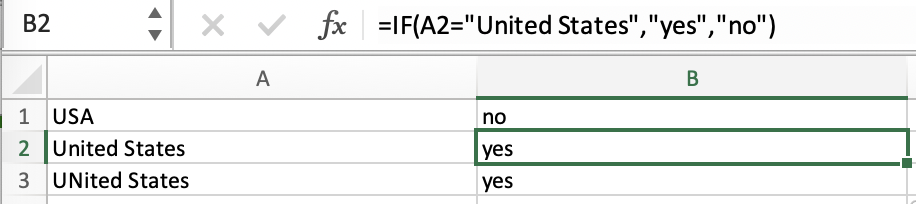 56
Function: Include in summary if criteria are matched
To return a conditional count across a range, use:
COUNTIF(range, criterion)
=COUNTIF(A:A, B1)
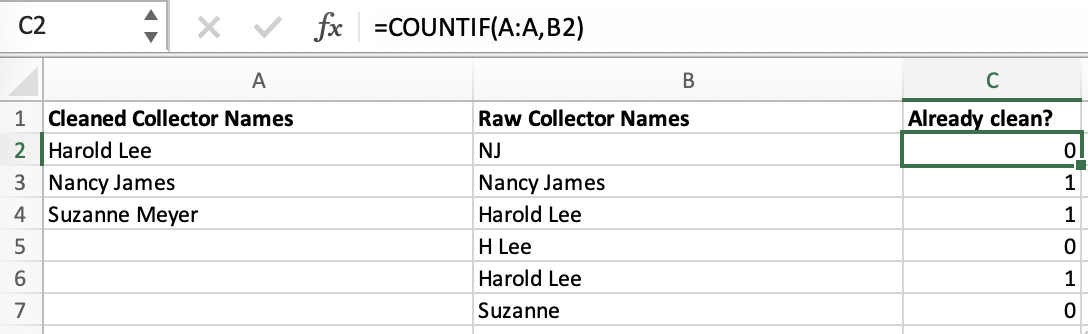 57
Function: Join text and/or cell values
To append strings to one another, use:
CONCATENATE(string1, [string2, ...])
=CONCATENATE(A1, “ ”, B1)
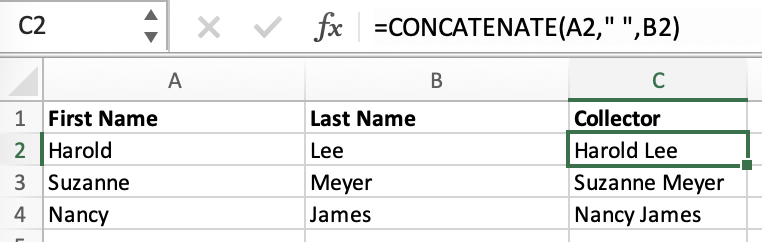 58
Function: Join text and/or cell values
To append strings to one another, use:
=TEXTJOIN (delimiter, ignore_empty, text1, [text2], ...)
=TEXTJOIN(“ ”, TRUE, A2, B2)
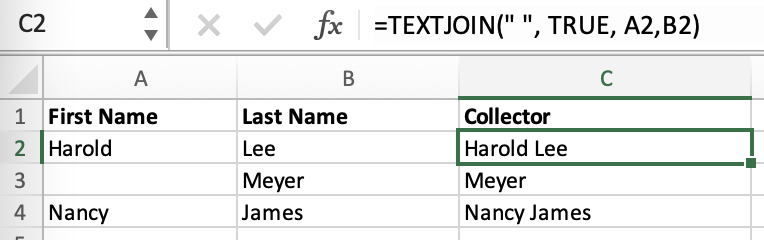 59
[Speaker Notes: The same thing as concatenate but smoother because you can set a delimiter]
Function: Split cell values
To return a substring from the beginning of a specified string, use:
LEFT(string, [number_of_characters])
=LEFT(A1, 2)
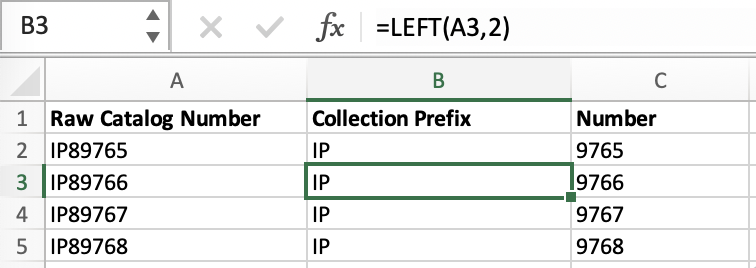 60
Function: Split cell values
To return a substring from the end of a specified string, use:
RIGHT(string, [number_of_characters])
=RIGHT(A1, 2)
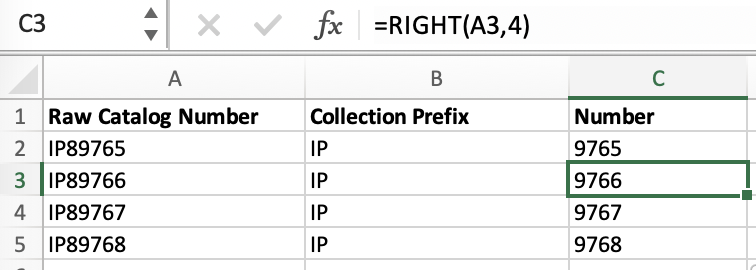 61
Function: Add data based on other data
To search down the first column of a range for a key and return the value of a specified cell in the row found (i.e. to do a vertical lookup), use:
VLOOKUP(search_key, range, index, [is_sorted])
=VLOOKUP(60, A1:B100, 2, FALSE)
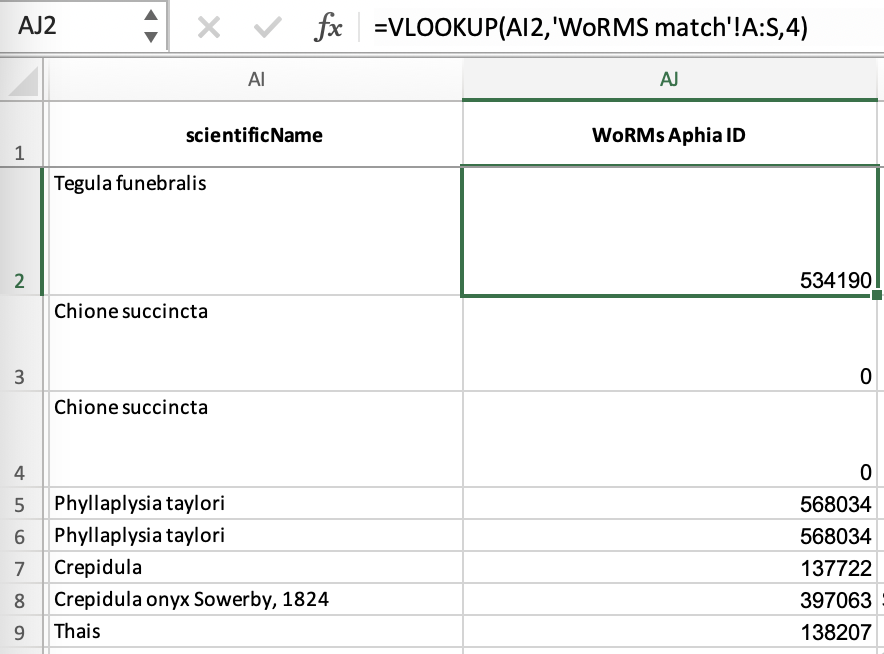 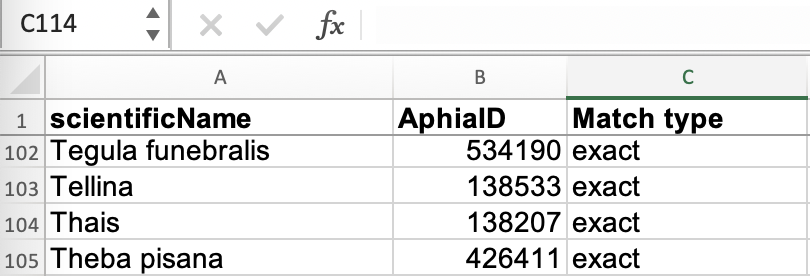 62
Referencing cells in functions
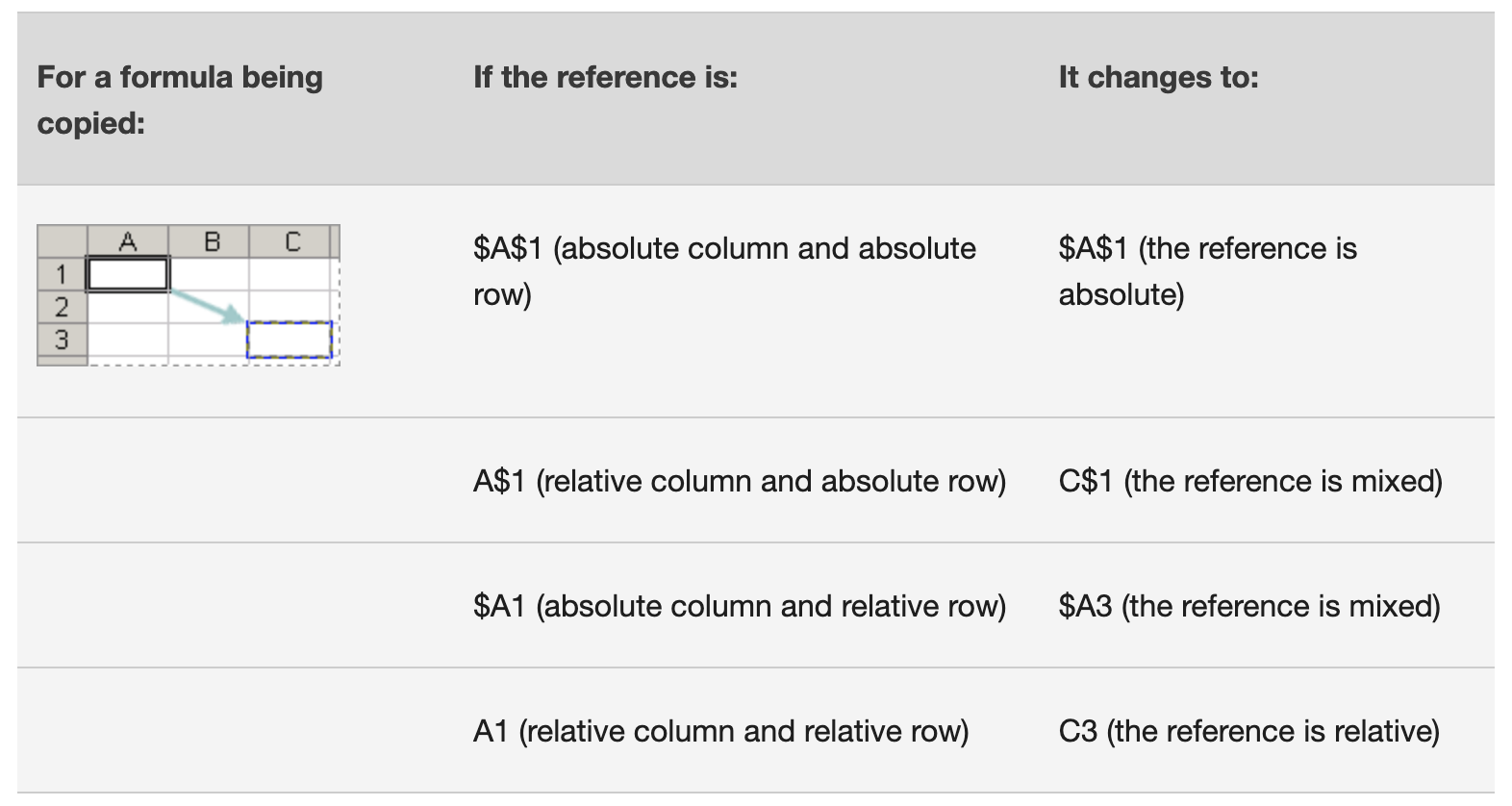 Image and more information: https://support.microsoft.com/en-us/office/switch-between-relative-absolute-and-mixed-references-dfec08cd-ae65-4f56-839e-5f0d8d0baca9
63
Breakout Activity:

Try to use any of the functions we have just covered to improve data quality in our recordedBy column.
[Speaker Notes: Breakout groups of ~4 people, for 15 minutes. Make a copy of the sample dataset. Make sure people have permission to screen share. When we return, we’ll share out to the group, so think about the data wrangling need you are choosing to address, and the way you are addressing it.]
Comparing data in spreadsheets to another resource
Do you have any specific examples of where comparing data between two sources might help you wrangle data?
[Speaker Notes: Respond verbally or in chat.]
Demo:

Compare our taxonomic identification data to WoRMS based on values in the scientificName field.
Wrap up
Week 2 Homework
Download OpenRefine 3.6.0 from the website (https://openrefine.org/download.html) and install it on your computer. Open the program at least once prior to our next meeting.

If you have questions…
Ask in the XXX channel on Slack
Drop in during our open office hour [date]
69
Installing OpenRefine on macOS
On macOS there are some permissions that can make installing OpenRefine less intuitive. To install, follow the instructions here:
Download the OpenRefine Mac Kit; this has the required Java JRE embedded, so you do not have to separately install Java to run OpenRefine.
Double-click to mount the install image (dmg file).
Drag the OpenInstall application to a folder of your choice (Desktop, your personal Applications folder, etc.); you can now “eject” and discard the install dmg file.
Right-click (or hold down the Control key while clicking) on the OpenRefine application (blue diamond).
Select Open from the menu.
Select Open again from the next menu to tell macOS that you really do want to run this program.
After going through this process once, in the future you’ll be able to launch OpenRefine as you’d expect by double-clicking the application icon (blue diamond).
70
[Speaker Notes: Don’t go over this in class, just show that it exists in the slide deck for participants to reference if they need when completing the homework.]
Please take 3 minutes to respond to the post-session feedback questions in this Google Doc.
71